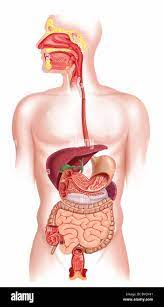 الجهاز الهضمي
درس 3
مخطط الدرس
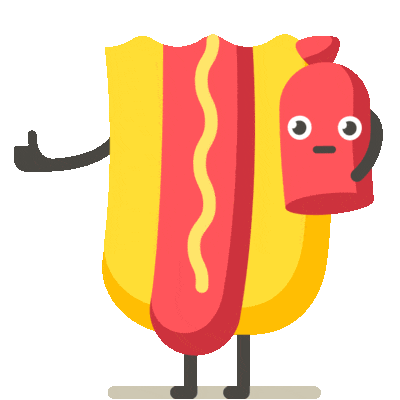 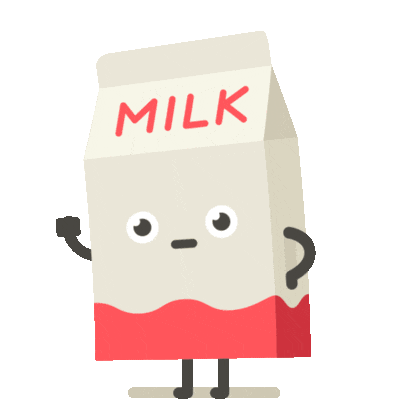 الأمعاء الدقيقة (الإثنى عشر)
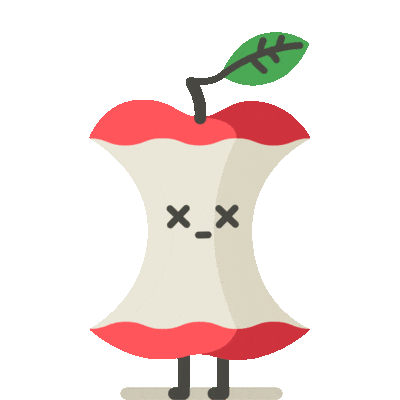 إجمال الدرس
تشترك في عمليّة الهضم في الإثنى عشر غدد وأعضاء أخرى
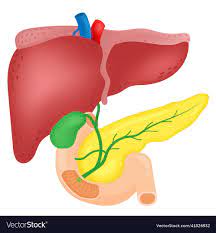 الإثنى عشر
البنكرياس
الكبد
كيس المرارة
البنكرياس
يفرز إنزيمات لهضم بقيّة المواد الغذائيّة
يفرز مادة تبطل الحموضة القادمة من المعدة
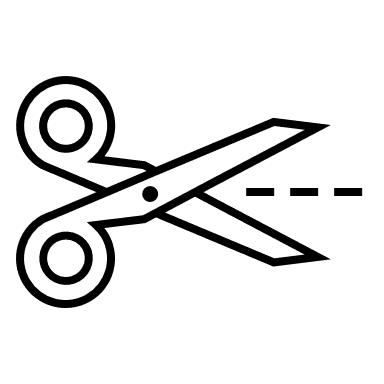 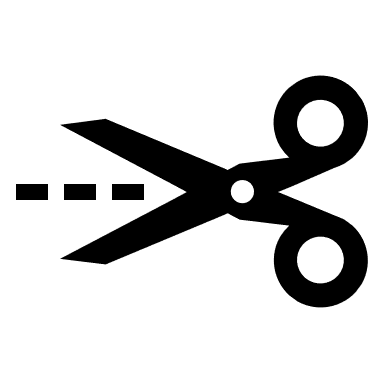 البنكرياس
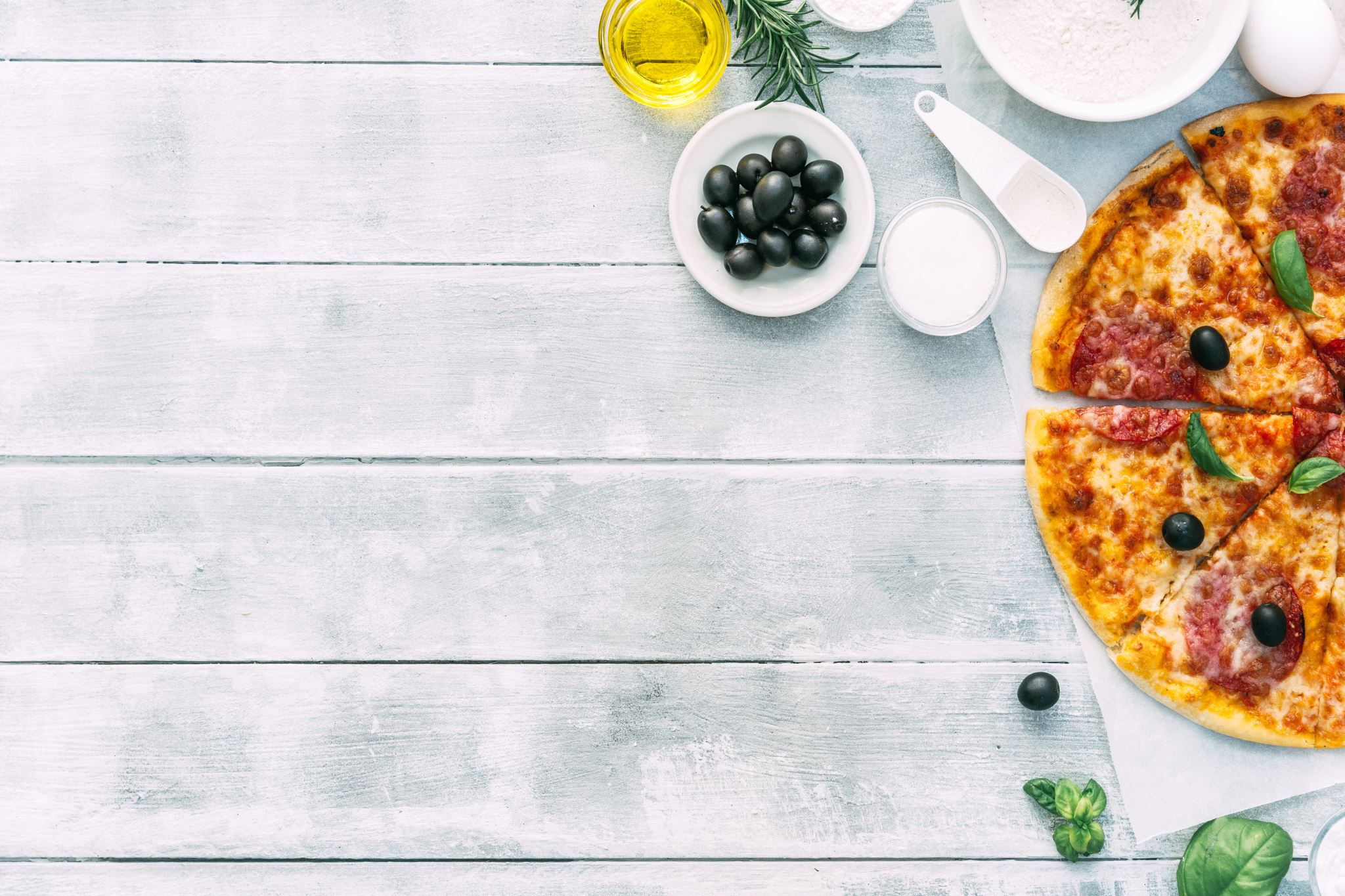 يفرز إنزيمات لهضم بقيّة المواد الغذائيّة
يفرز مادة تبطل الحموضة القادمة من المعدة
الدهنيّات
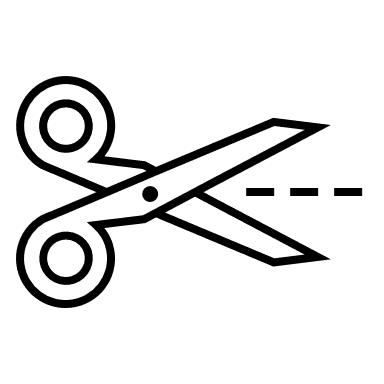 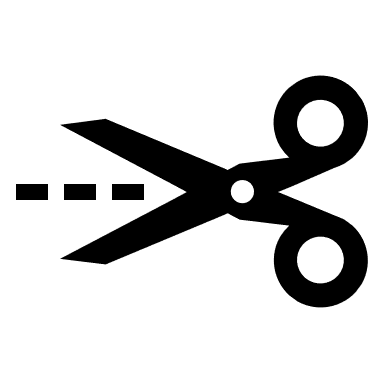 الدهنيّات
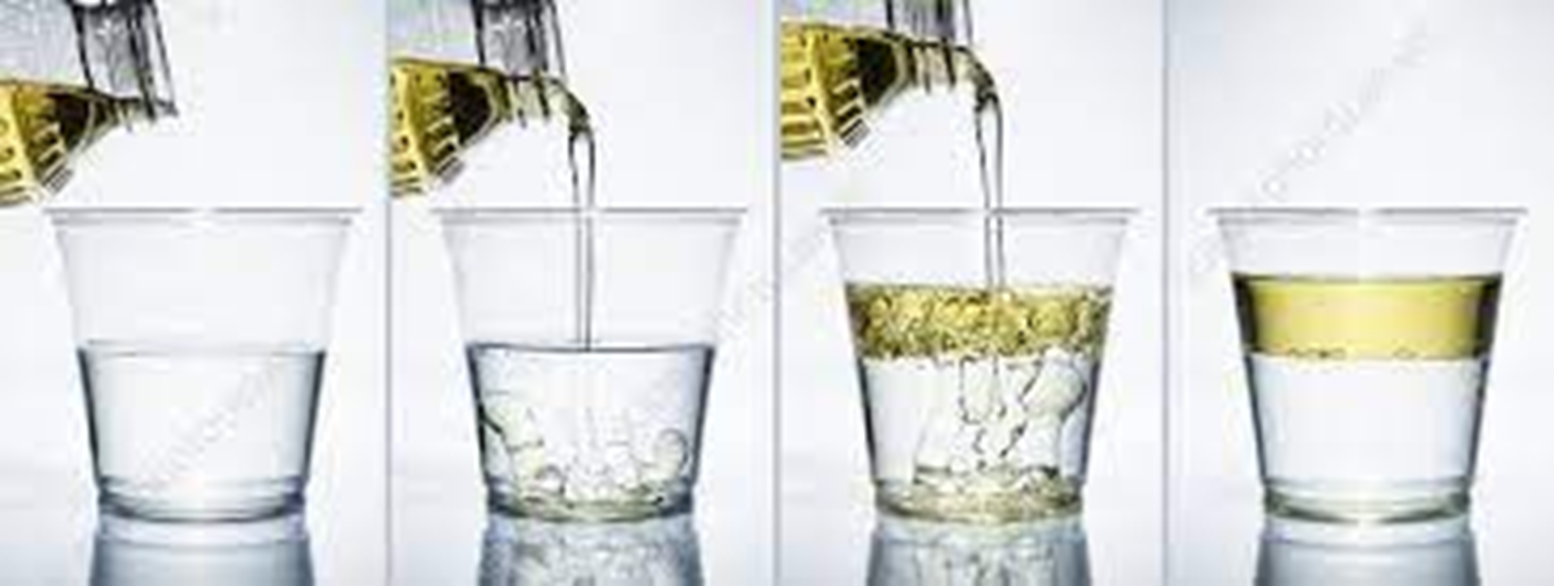 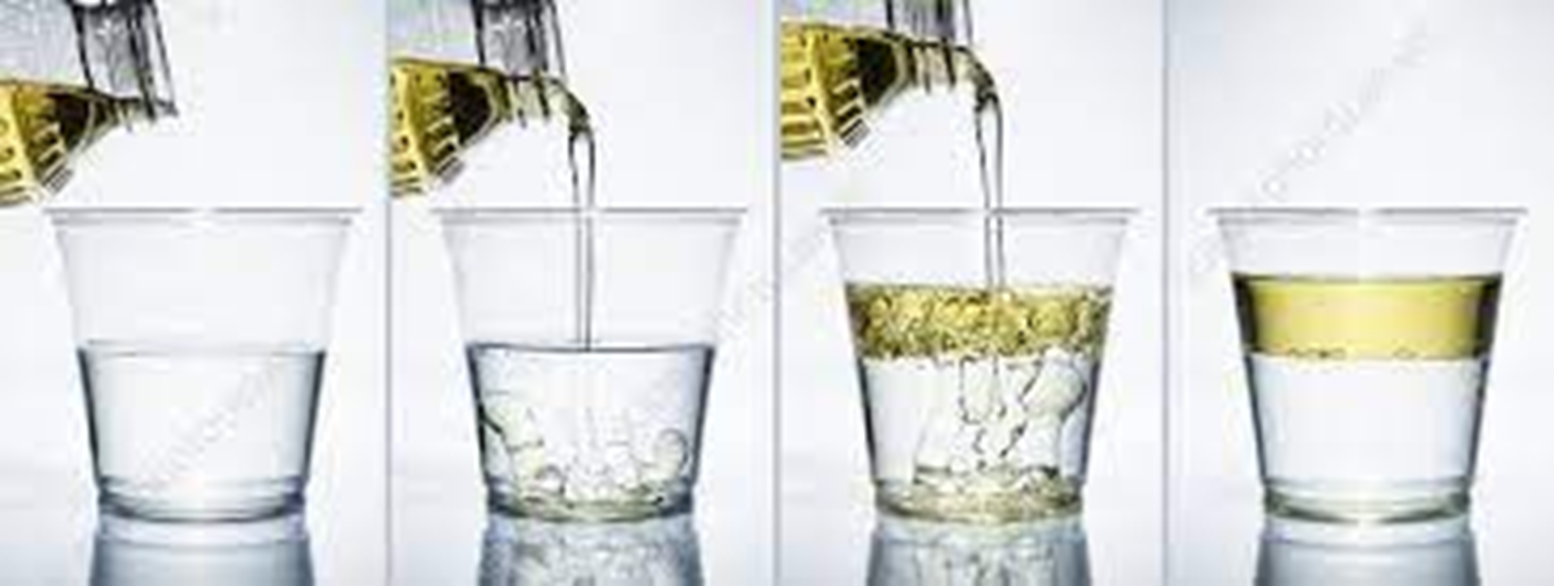 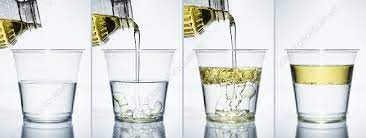 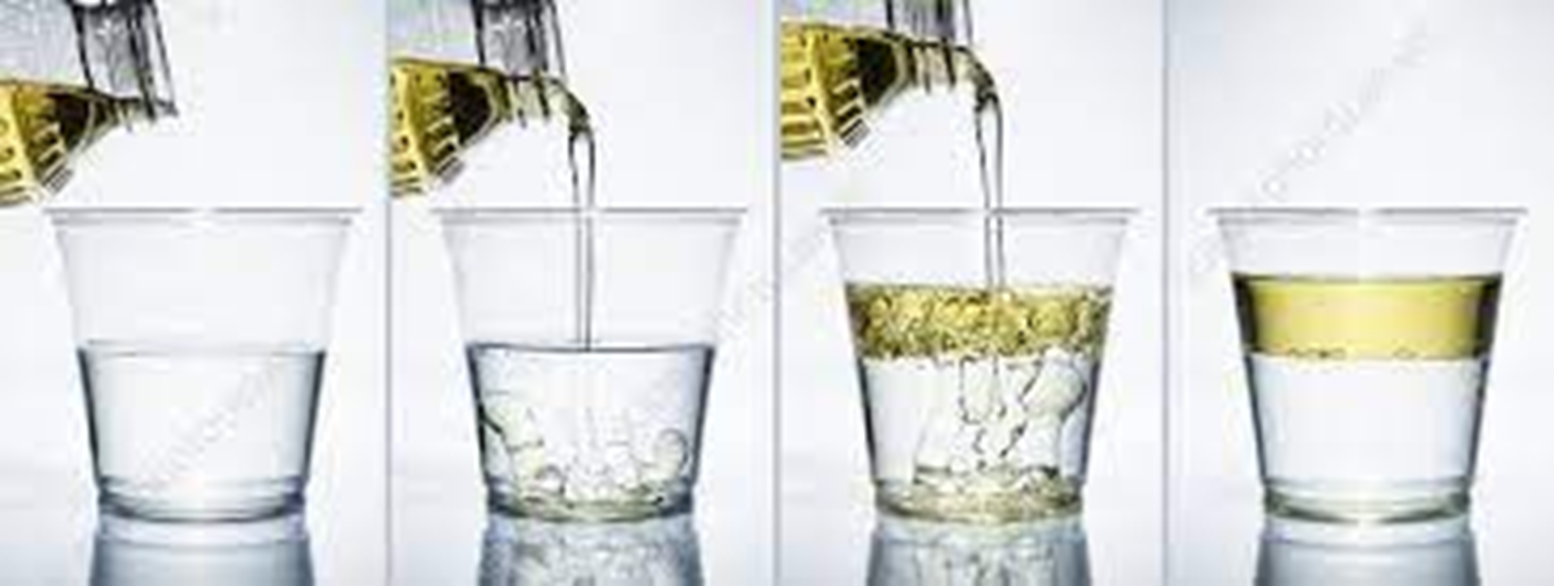 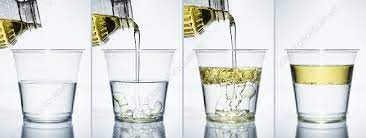 الدهنيّات
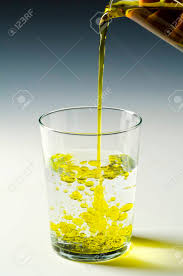 الكبد
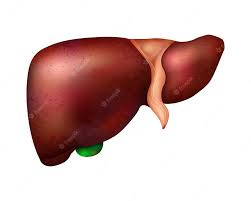 أملاح المرارة
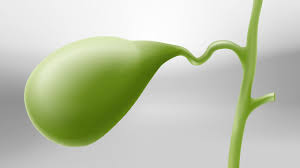 كيس المرارة
أملاح المرارة
تعمل أملاح المرارة على تسهيل هضم الدهنيّات بحيث يتم تحويلها الى مستحلب (أجسام أصغر), بذلك تزيد من مساحة سطح تلامسها مع إنزيمات الهضم.
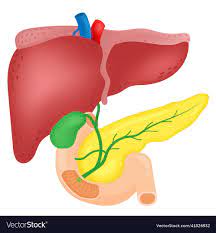 كيس المرارة
الكبد
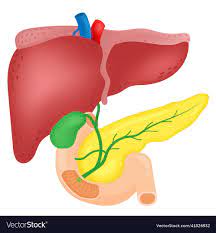 إجمال الدرس
مخطط الدرس
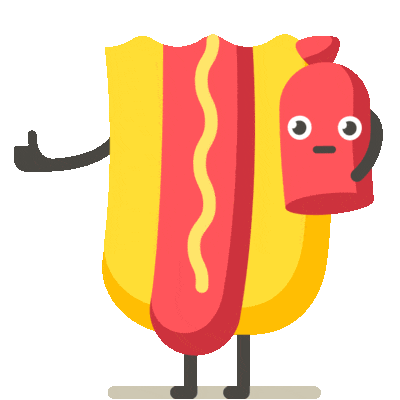 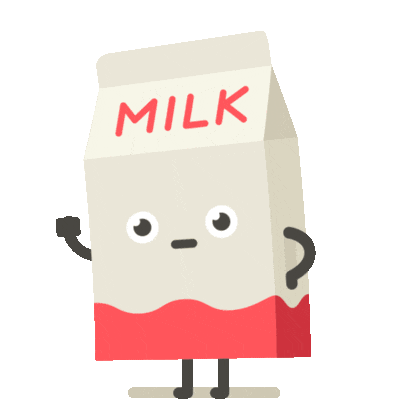 الأمعاء الدقيقة (الإثنى عشر)
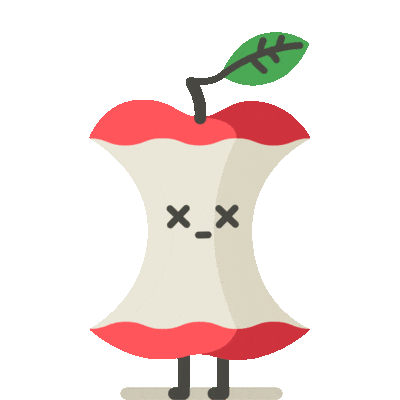